Métodos de Contratación
Ley de Contrataciones del Estado (Ley 30225 ) y Reglamento (DS 350-2015-EF)
Subdirección de Desarrollo de Capacidades
Dirección Técnico Normativa
Organismo Supervisor de las Contrataciones del Estado - OSCE
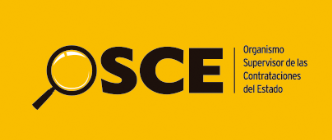 1
1. Métodos de Contratación
Procedimientos de Selección:
Licitación Pública
Concurso Público
Adjudicación Simplificada
Selección de Consultores individuales
Comparación de Precios 
Subasta Inversa Electrónica
Contratación Directa

Métodos Especiales de Contratación:  
Catálogos Electrónicos de Acuerdo Marco
2
Montos de Procedimientos 2019
3
Determinación de Procedimiento
Se realiza en atención al:
Objeto de la contratación
Valor estimado o valor referencial
Condiciones para su empleo

En el caso de contrataciones que involucren un conjunto de prestaciones de distinta naturaleza, el objeto se determina en función a la prestación que represente mayor incidencia porcentual en valor estimado y/o referencial
4
Licitación Pública y Concurso Público para Servicios en General
OTORGAMIENTO        DE BUENA PRO
CONVOCATORIA
CALIFICACION                  DE OFERTAS
EVALUACION   DE OFERTAS
REGISTRO DE PARTICIPANTES
Mín. 22 días hab.
EVALUACION                    DE OFERTAS
CONSULTAS Y OBSERVACIONES
Formul. Mínimo 10 días h
Absolu. Máximo 7 días h
INTEGRACIÓN           DE BASES
Mín.7  días h.
PRESENTACION              DE OFERTAS
5
Concurso Público para Consultoría
OTORGAMIENTO           DE BUENA PRO
CONVOCATORIA
EVALUACION                   DE OFERTAS
EVALUACION   DE OFERTAS
REGISTRO DE PARTICIPANTES
Mín. 22 días hab.
CALIFICACION                 DE OFERTAS
CONSULTAS Y OBSERVACIONES
Formul. Mínimo 10 días h
Absolu. Máximo 7 días h
INTEGRACIÓN             DE BASES
Mín.7  días h.
PRESENTACION               DE OFERTAS
6
Licitación Pública para Obras con Precalificación (1)
PUBLICACION DE PROVEEDORES PRECALIFICADOS
CONVOCATORIA
Max. 10 días hab de presentadas solicitudes
REGISTRO DE PARTICIPANTES
EVALUACION DE  DOCUMENTOS DE PRECALIFICACION
CONSULTAS Y OBSERVACIONES
Formul. Mínimo 10 días h
Absolu. Máximo 7 días h
INTEGRACIÓN           DE BASES
Mín.10  días h.
PRESENTACION DE SOLICITUDES DE PRECALIFICACION
7
Licitación Pública para Obras con Precalificación (2)
PRESENTACION 
DE OFERTAS
OTORGAMIENTO                     DE BUENA PRO
Min. 7 días hab de publicada relación de precalificados
CALIFICACION
DE OFERTAS
EVALUACION  
DE OFERTAS
8
Adjudicación Simplificada para             Bienes y Servicios en General
CONVOCATORIA Y PUBLICACION                     DE BASES
OTORGAMIENTO                DE BUENA PRO
EVALUACION Y CALIFICACION                DE OFERTAS
REGISTRO DE PARTICIPANTES
CONSULTAS Y OBSERVACIONES
Formul. Mínimo 2 días h
Absolu. Máximo 2 días h
1 día h.
INTEGRACIÓN           DE BASES
Mín.3  días h.
PRESENTACION DE OFERTAS
9
Adjudicación Simplificada para Ejecución de Obras
CONVOCATORIA Y PUBLICACION                     DE BASES
OTORGAMIENTO                DE BUENA PRO
EVALUACION Y CALIFICACION                DE OFERTAS
REGISTRO DE PARTICIPANTES
CONSULTAS Y OBSERVACIONES
Formul. Mínimo 3 días h
Absolu. Máximo 3 días h
1 día h.
INTEGRACIÓN           DE BASES
Mín.3  días h.
PRESENTACION DE OFERTAS
10
Adjudicación Simplificada para Consultoría
CONVOCATORIA Y PUBLICACION                     DE BASES
OTORGAMIENTO                DE BUENA PRO
CALIFICACION                 Y EVALUACION               DE OFERTAS
REGISTRO DE PARTICIPANTES
CONSULTAS Y OBSERVACIONES
Formul. Mínimo 2 días h
Absolu. Máximo 2 días h
1 día h.
INTEGRACIÓN           DE BASES
Mín.3  días h.
PRESENTACION DE OFERTAS
11
Selección Consultores Individuales
CONVOCATORIA
OTORGAMIENTO               DE BUENA PRO
REGISTRO DE PARTICIPANTES
Min. 5 días hab
CALIFICACION
Y EVALUACION
RECEPCION DE EXPRESIONES                DE INTERES Y SELECCION
12
Licitación Pública y Concurso Público
Ley de Contrataciones del Estado (Ley 30225 ) y Reglamento (DS 350-2015-EF)
13
Régimen de Notificaciones y Postergaciones de Etapas
Régimen de Notificaciones
Todos los actos realizados a través del SEACE durante los procedimientos de selección, incluidos los realizados por el OSCE en el ejercicio de sus funciones, se entienden notificados el mismo día de su publicación
La notificación a través del SEACE prevalece sobre cualquier medio que se haya utilizado adicionalmente

Postergaciones de Etapas
Registro en el SEACE
Modificación del calendario original
Comunicación a través del SEACE
Opcionalmente a los correos electrónicos de los participantes
14
Convocatoria
Se realiza a través del SEACE y se publican las Bases. El resumen ejecutivo se publica en el caso de bienes, servicios y consultorías.
También se puede hacer uso de otros medios
Se debe registrar valor estimado, que se difunde luego de otorgamiento de Buena Pro  
Debe incluir:
Identificación, domicilio y RUC de Entidad y procedimiento de selección
Descripción básica del objeto 
Valor referencial en consultoría y ejecución de obras
Costo de reproducción de documentos del procedimiento
Calendario del procedimiento
Plazo para cumplimiento de prestaciones
15
Registro de Participante
Obligatorio para participar en procedimiento de selección
Para registrarse, proveedor debe contar con inscripción vigente en el RNP, conforme al objeto de contratación
Gratuito y electrónico a través del SEACE
En caso de obras participante tiene derecho a recabar expediente técnico, previo pago de costo de reproducción
Plazo: desde el día siguiente de la convocatoria hasta antes del inicio de la presentación de ofertas
Participante se adhiere al procedimiento en el estado en que se encuentre
16
Consultas y Observaciones
Todo participante puede formular consultas y observaciones a las Bases
Consultas: solicitudes de aclaración u otros pedidos de cualquier extremo de las Bases
Observaciones: supuestas vulneraciones a la normativa de contrataciones u otra normativa que tenga relación con el objeto de contratación 
Se absuelven de manera motivada mediante un Pliego Absolutorio que se elabora conforme a Directiva del OSCE 
Se debe indicar si observación se acoge totalmente, parcialmente o no se acoge
Pliego se notifica a través del SEACE
17
Elevación de Cuestionamientos al Pliego Absolutorio
Todo participante puede formular consultas y observaciones a las Bases
Presentación de solicitud: máximo a los 3 días hábiles de notificado el Pliego en el SEACE, conforme a Directiva N° 009-2016-OSCE/CD
No puede solicitarse en Adjudicación Simplificada
Pronunciamiento del OSCE debe estar motivado e incluye revisión de oficio sobre cualquier aspecto de las Bases
Debe ser notificado a través del SEACE
Plazo: 10 días hábiles (improrrogrables) desde el día siguiente de la recepción del expediente completo por el OSCE
No cabe interposición de recurso administrativo alguno, siendo de obligatorio cumplimiento para Entidad y participantes
18
Integración de Bases
Todo participante puede formular consultas y observaciones a las Bases
Se produce una vez acogidas o resueltas, todas las consultas y/u observaciones, y con el Pronunciamiento del OSCE, o si éstas no se han presentado dentro del plazo fijado
Bases Integradas deben incorporar las modificaciones que se hayan producido como consecuencia de las consultas, observaciones, la implementación del Pronunciamiento del OSCE, así como las modificaciones requeridas por OSCE en acciones de supervisión
19
Integración de Bases
Reglas definitivas del Procedimiento y no pueden ser cuestionadas en ninguna otra vía ni modificadas por ninguna autoridad administrativa
Tribunal puede declarar nulidad del Procedimiento por deficiencias en Bases
Bases Integradas deben se publicadas en el SEACE en la fecha prevista en el calendario del procedimiento
De no publicarse las Bases, el Comité de Selección no puede continuar con el procedimiento de selección, bajo sanción de nulidad de todo lo actuado posteriormente y sin perjuicio de las responsabilidades a que hubiere lugar
20
Licitación Pública y Concurso Público para Servicios en General
Presentación de Ofertas
Acto público, en lugar indicado en las Bases, y en fecha y hora establecida en la convocatoria, salvo postergación 
En presencia de notario público o Juez de Paz y de un representante del Sistema Nacional de Control, quien participa como veedor y suscribe el acta
Acto público se inicia cuando Comité de Selección empieza a llamar participantes en el orden en que se registraron, para que entreguen ofertas 
Si al momento de ser llamado participante no se encuentra presente, se tiene por desistido
21
Licitación Pública y Concurso Público para Servicios en General
Presentación de Ofertas
Se realiza por escrito y en 1 sobre cerrado
Ofertas deben estar rubricadas y foliadas  
Presentación puede realizarse por el mismo proveedor o a través de un tercero, sin que se exija formalidad alguna para ello 
Se presentan en idioma castellano o, en su defecto, acompañados de traducción oficial o sin valor oficial
Información técnica complementaria (folletos, catálogos, instructivos) puede ser presentada en el idioma original
El postor es responsable de la exactitud y veracidad de dichos documentos.
22
Licitación Pública y Concurso Público para Servicios en General
Evaluación y Calificación de Ofertas
Apertura de ofertas
Admisión de ofertas
Evaluación de ofertas admitidas
Calificación de oferta de postor con mejor puntaje
Otorgamiento de Buena Pro
23
Licitación Pública y Concurso Público para Servicios en General
Admisión de Ofertas
Comité anuncia nombre de cada participante y precio ofertado
Comité verifica presentación de:
Declaración Jurada (Art. 31 Reg.)  
Declaración Jurada y/o documentación que acredite especificaciones técnicas, términos de referencia o expediente técnico
Carta de Compromiso del personal clave con firma legalizada
Monto de la oferta y detalle de precios unitarios, tarifas, porcentajes, honorario fijo y comisión de éxito, de ser el caso  
De no cumplir con lo requerido, oferta se considera no admitida
24
Licitación Pública y Concurso Público para Servicios en General
Admisión de Ofertas
En el caso de ejecución de obras la oferta no puede ser menor al 90% del valor referencial, ni mayor al 110% del valor referencial, sino, se rechaza y se tiene por no admitida, debiendo el Comité devolverla.
El motivo de no admitir la oferta debe consignarse en acta, con lo cual se da por finalizado el acto público. 
Previo a la evaluación, el Comité debe determinar si las ofertas responden a las características y/o requisitos funcionales y condiciones de las Especificaciones Técnicas y Términos de Referencia especificados en las Bases. 
De no cumplir oferta no es admitida.
25
Licitación Pública y Concurso Público para Servicios en General
Subsanación de Ofertas
Durante admisión, precalificación, evaluación y calificación de ofertas, se  puede solicitar al postor que subsane o corrija algún error material o formal de los documentos presentados, siempre que no alteren el contenido esencial de  la oferta 
Son subsanables entre otros errores la falta de firma o foliatura; los referidos a certificaciones sobre cualidades, características o especificaciones de lo ofrecido, siempre que tales circunstancias existieran al momento de la presentación de la oferta y hubieren sido referenciadas en la oferta
Omisión de documentos emitidos por entidad pública o un privado en ejercicio de función pública, antes de presentación de ofertas: autorizaciones, permisos, títulos, constancias y/o certificaciones que acrediten estar inscrito o integrar un registro, y otros de naturaleza análoga
26
Licitación Pública y Concurso Público para Servicios en General
Subsanación de Ofertas
Plazo: máximo 3 días hábiles
Presentación de subsanaciones se realiza a través de la Unidad de Trámite Documentario de la Entidad
Subsanación por Postor, representante legal o apoderado acreditado 
Oferta económica, solo rúbrica y foliación 
Divergencia entre precio cotizado en números y letras, prevalece este último 
En contratación a precios unitarios cuando se advierta errores aritméticos, corresponde su corrección, debiendo constar dicha rectificación en el acta respectiva
27
Licitación Pública y Concurso Público para Servicios en General
Evaluación de Ofertas
Tiene por objeto determinar la oferta con el mejor puntaje y el orden de prelación de las ofertas, según factores de evaluación enunciados en Bases 
Solo se evalúan las ofertas admitidas
Si oferta supera el valor estimado, para que se considere válida, debe contar con la certificación de crédito presupuestario  y la aprobación del Titular de la Entidad, que no puede exceder de 5 días hábiles, contados desde la fecha prevista para el otorgamiento de Buena Pro
En caso de obras para que se considere válida oferta económica que supere el valor referencial hasta el 110%, se debe contar con certificación de crédito presupuestario suficiente y aprobación del Titular de la Entidad en el plazo de 5 días hábiles, salvo que el postor acepte reducir su oferta económica.
28
Licitación Pública y Concurso Público para Servicios en General
Evaluación de Ofertas
Si no se cuenta con certificación de crédito presupuestario se rechaza la oferta
Para determinar la oferta con mejor puntaje cuando la evaluación del precio es el único factor, se le otorga el máximo a la oferta de precio más bajo y otorga a las demás ofertas puntajes inversamente proporcionales a sus respectivos precios 
Cuando existan otros factores de evaluación además del precio la oferta con mejor puntaje, se determina en función de los criterios y procedimientos de evaluación enunciados en las Bases
Se determina el orden de prelación de las ofertas en función al puntaje obtenido
29
Licitación Pública y Concurso Público para Servicios en General
Evaluación de Ofertas
Si hay empate, el orden de prelación se determina por sorteo, con presencia de notario o juez de paz, pudiendo participar en calidad de veedor un representante del Sistema Nacional de Control.  Además se debe citar oportunamente a los postores que hayan empatado 
Calificación de Ofertas
Solo  se califica la oferta del postor con mejor puntaje
Verificar cumplimento de los requisitos de calificación. De no cumplir, la oferta es descalificada
En tal caso, se debe verificar si postor que quedó en segundo lugar cumple dichos requisitos, y así sucesivamente en el orden de prelación de ofertas
30
Licitación Pública y Concurso Público para Servicios en General
Otorgamiento de Buena Pro
Se otorga al postor cuando cumpla con los requisitos de calificación
Se publica en el SEACE el mismo día. No se requiere acto público
Debe incluir el acta de otorgamiento de buena pro y cuadro comparativo, con el detalle de los resultados de la calificación y evaluación. Adicionalmente, se puede notificar a los correos de los postores
Consentimiento de Buena Pro
Un solo postor - el día de su notificación
Pluralidad de Postores: 8 días hábiles de su notificación
Se publica al día siguiente de producido
Comité remite el Expediente de Contratación al OEC, para que ejecute los actos destinados a formalización del contrato
31
Licitación Pública y Concurso Público para Servicios en General
Declaración de Desierto
Cuando no se reciban ofertas
Cuando no exista ninguna oferta válida
Proceso parcialmente desierto: Ítems
Comité de Selección emite Informe al Titular de la Entidad en que se justifique y evalúe causas que originaron desierto
Se deben adoptar medidas correctivas antes de convocar nuevamente
Se debe convocar una adjudicación directa simplificada
En caso de seguros patrimonies (1 vez) y productos farmaceúticos y dispositivos médicos (2 veces) se puede contratar con proveedor no domiciliado
32
Licitación Pública y Concurso Público para Servicios en General
Rechazo de Ofertas
Para contratación de bienes y servicios, la Entidad puede rechazar toda oferta si determina que, luego de haber solicitado por escrito o por medios electrónicos al proveedor la descripción a detalle de todos los elementos constitutivos de su oferta, se susciten dudas razonables sobre el cumplimiento del contrato
Se considera que existe duda razonable cuando la oferta sea sustancialmente inferior al valor estimado y, de la revisión de sus elementos constitutivos, advierta que algunas de las prestaciones no se encuentren previstas o suficientemente presupuestadas, existiendo riesgo de incumplimiento por parte del postor
33
Licitación Pública y Concurso Público para Servicios en General
Rechazo de Ofertas
Debe encontrarse fundamentado
Entidad puede rechazar toda oferta que supera la disponibilidad presupuestal del procedimiento de selección, siempre que haya realizado  gestiones para el incremento de la disponibilidad presupuestal y esta no se haya podido obtener
Confidencialidad
Después de la apertura de las ofertas no debe darse a conocer información alguna acerca del análisis, subsanación y evaluación de ofertas hasta que se haya publicado la adjudicación de la buena pro 
Luego de otorgada la buena pro debe permitirse acceso de postores al Expediente de Contratación, al día siguiente de solicitarse por escrito
34
Licitación Pública y Concurso Público para Servicios en General
Culminación del procedimiento
Se perfecciona el contrato. 
Se cancela el procedimiento. 
Se deja sin efecto otorgamiento de buena pro por causa imputable a Entidad 
No se suscribe el contrato por negativa justificada de la Entidad 
Cancelación del procedimiento
Antes de adjudicación de Buena Pro
Fuerza Mayor o Caso Fortuito
Desaparece necesidad de contratar
Presupuesto asignado sea insuficiente o tenga que destinarse a emergencias declaradas expresamente
Otras razones justificadas
35
Licitación Pública y Concurso Público para Servicios en General
Cancelación del procedimiento
Entidad no incurre en responsabilidad respecto de proveedores que hayan presentado ofertas, por la cancelación 
Resolución o acuerdo debidamente motivado de funcionario que aprobó Expediente de Contratación u otro de igual o superior nivel 
Se comunica al Comité de Selección y  se registra en el SEACE al día siguiente
Implica imposibilidad de convocar el mismo objeto contractual durante el ejercicio presupuestal, salvo que causal sea la falta de presupuesto.
36
Licitación Pública y Concurso Público para Servicios en General
Nulidad del procedimiento
Causales:  Actos administrativos:
	Dictados por órgano incompetente
	Contravengan normas legales
	Contengan un imposible jurídico
	Prescindan de normas esenciales del procedimiento 
Prescindan  de la forma prescrita por la normativa aplicable
Titular de la Entidad antes del perfeccionamiento del contrato 
Indicación de Etapa a la que se retrotrae
37
Concurso Público para Consultoría
Presentación de Ofertas
Se realiza por escrito, rubricadas y foliadas y en 2 sobres cerrados, oferta técnica y oferta económica 
Presentación puede realizarse por el mismo proveedor o a través de un tercero, sin que se exija formalidad alguna para ello 
Evaluación y Calificación de Ofertas
Apertura de ofertas técnicas
Admisión de ofertas técnicas
Calificación de ofertas técnicas admitidas
Evaluación de ofertas técnicas que cumplan requisitos de calificación
Apertura de ofertas económicas
Otorgamiento de Buena Pro
38
Concurso Público para Consultoría
Admisión de Ofertas Técnicas
Comité anuncia nombre de cada proveedor cuya oferta técnica es abierta
Comité verifica presentación de:
Declaración Jurada (Art. 31 Reg.)  
Declaración Jurada y/o documentación que acredite especificaciones técnicas, términos de referencia o expediente técnico
Carta de Compromiso del personal clave con firma legalizada
De no cumplir con lo requerido, oferta se considera no admitida
El motivo de no admitir la oferta debe consignarse en acta, con lo cual se da  por finalizado el acto público
39
Concurso Público para Consultoría
Admisión de Ofertas Técnicas
Ofertas económicas deben permanecer cerradas y en poder de un notario público o juez de paz hasta el acto público de otorgamiento de la buena pro 
Previo a la evaluación, se determina si ofertas responden a características y/o requisitos y condiciones de Términos de Referencia. De no cumplir no es admitida 
Calificación y Evaluación de Ofertas Técnicas
Se califican ofertas técnicas admitidas
Se verifica cumplimento de requisitos de calificación. De no cumplir, la oferta es descalificada
Solo se evalúa ofertas técnicas que cumplen con los requisitos de calificación
Asignación de puntaje de acuerdo a los factores de evaluación previstos
40
Concurso Público para Consultoría
Calificación y Evaluación de Ofertas Técnicas
Se califican ofertas técnicas admitidas
Se verifica cumplimento de requisitos de calificación. De no cumplir, la oferta es descalificada
Solo se evalúa ofertas técnicas que cumplen con los requisitos de calificación
Asignación de puntaje de acuerdo a los factores de evaluación previstos
Se descalifican las ofertas técnicas que: 
Contengan algún tipo de información que forme parte de la oferta económica 
No alcancen el puntaje mínimo especificado en las bases
Subsanación de ofertas, igual que Licitación Pública
41
Concurso Público para Consultoría
Evaluación de Ofertas Económicas
Se realiza en acto público, en lugar indicado en las Bases, en la fecha y hora establecida en las Bases, en presencia del notario público o Juez de Paz que custodió ofertas económicas
Se abren las ofertas económicas de postores que alcanzaron el puntaje técnico mínimo  
Se anuncia el nombre de los postores, el puntaje de calificación técnico obtenido y el precio total de las ofertas
En caso de consultoría de obras la oferta económica no puede ser menor al 90% del valor referencial, ni mayor al 110% del valor referencial, sino, se rechaza y si tiene por no admitida, debiendo devolverla
42
Concurso Público para Consultoría
Evaluación de Ofertas Económicas
Comité de Selección evalúa las ofertas económicas, asignando un puntaje de 100 a la oferta de precio más bajo y otorga a las demás ofertas puntajes inversamente proporcionales a sus respectivos precios
Comité de Selección, en el mismo acto público, procede a determinar puntaje total de ofertas, que es el promedio ponderado de ambas evaluaciones
Coeficientes de ponderación:
Evaluación técnica:      0.70 ≥ C1 ≤ 0.80
Evaluación económica: 0.20 ≥ C2 ≤ 0.30
43
Concurso Público para Consultoría
Otorgamiento de Buena Pro
Se otorga Buena Pro en acto público al postor con mayor puntaje total
Consultoría de obras: para que se otorgue Buena Pro a ofertas que superen valor referencial hasta el 110%, se debe contar con certificación de crédito presupuestario
Además, debe contarse con aprobación del Titular de la Entidad, salvo que el postor que hubiera obtenido mejor puntaje total acepte reducir su oferta económica
En caso no se pueda otorgar la Buena Pro, el Comité de Selección sigue el mismo procedimiento con el postor que ocupó el segundo lugar 
En caso no se otorgue la Buena Pro, debe continuar con los demás postores, respetando el orden de prelación
44
Concurso Público para Consultoría
Otorgamiento de Buena Pro
En caso de empate, la Buena Pro se otorga observando el siguiente orden:
A favor del postor que haya obtenido el mejor puntaje técnico
A través de sorteo que se realiza en el acto público
Se presume notificado a postores en el acto público. Presunción no admite prueba en contrario
Entrega a postores de copia del acta de otorgamiento de Buena Pro y el cuadro comparativo, detallando los resultados de calificación y evaluación. 
Consentimiento igual que Licitación Pública
Cuando se declara desierto se convoca una adjudicación directa simplificada
45
Licitación con Precalificación
Ejecución de obras por valor referencial igual o mayor a S/. 20 millones
Finalidad: preseleccionar a proveedores con calificaciones suficientes para ejecutar contrato, e invitarlos a presentar su oferta 
Expediente de Contratación con informes de área usuaria y de OEC que sustentan su uso
Solicitud de Precalificación se presenta  en acto público y se verifica el cumplimento de los requisitos de precalificación:
Capacidad legal
Solvencia económica, se puede medir con líneas de crédito o record crediticio
Relación de principales obras ejecutadas
Capacidad de gestión: infraestructura, equipos y organización
46
Adjudicación simplificada
Ley de Contrataciones del Estado (Ley 30225 ))
47
Adjudicación Simplificada
Contratación de Bienes y Servicios en General y Ejecución de Obras, se rigen por las reglas previstas para la Licitación Pública 
Contratación de Consultoría, se rigen por las reglas previstas para el Concurso Público para Consultoría
No puede solicitarse la elevación de los cuestionamientos al pliego de absolución de consultas y observaciones
La integración de bases se realiza al día hábil siguiente de vencido el plazo para absolver consultas y observaciones
Presentación y apertura de las ofertas: en acto privado o en acto público.
Consultoría: presentación de ofertas, apertura de sobres económicos y otorgamiento de buena pro puede efectuarse en acto público o privado.
48
Adjudicación Simplificada
Cuando presentación es en acto privado: 
Ofertas se presentan por escrito y firmadas, debidamente foliadas correlativamente y en sobre cerrado; en la Unidad de Trámite Documentario, dentro del plazo estipulado en las bases.
Entidad entrega al postor un cargo de recepción de la oferta en el que conste fecha y hora.
Entidad debe preservar la seguridad, integridad y confidencialidad de toda oferta, encargándose de que el contenido de la misma sea revisado únicamente después de su apertura.
49
Adjudicación Simplificada
Bonificación del 10% al puntaje total
Servicios no mayor a S/. 200,000
Obras no mayor a S/. 900,000
Fuera de Provincias de Lima y Callao
Si el postor tiene domicilio en la misma provincia o en las provincias colindantes, según constancia de inscripción ente RNP
50
Adjudicación Simplificada
Si hay empate en el puntaje total, la Buena Pro se otorga : 
En el caso de bienes, servicios en general y obras:
A favor de MYPES integradas por personas con discapacidad
A favor de MYPES inscritas en REMYPE
Sorteo, debiéndose citar de manera oportuna a postores empatados, pudiendo participar como veedor un representante del Sistema Nacional de Control, notario o juez de paz
En el caso de consultorías:
A favor de MYPES integradas por personas con discapacidad
A favor de MYPES inscritas en REMYPE
Postor que haya obtenido el mejor puntaje técnico
Sorteo
51
Adjudicación Simplificada
En el caso de consultoría:
Cuando el otorgamiento de la buena pro se desarrolle en acto privado, el sorteo requiere de la citación oportuna a los postores que hayan empatado, pudiendo participar en calidad de veedor un representante del Sistema Nacional de Control, notario o juez de paz. 
En caso el otorgamiento de la buena pro se efectúe en acto público, el sorteo se realiza en el mismo acto.
Consentimiento de Buena Pro
Un solo postor - el día de su notificación
Pluralidad de Postores: 5 días hábiles de su notificación
52
Selección de Consultores Individuales
Ley de Contrataciones del Estado (Ley 30225 ) y Reglamento (DS 350-2015-EF)
53
Selección de Consultores Individuales
Solo para consultoría en general, no para consultoría de obras
No requiere equipos de personal ni apoyo profesional adicional
Requisitos primordiales: experiencia y calificaciones de la persona natural 
El Comité de selección realiza una convocatoria pública a través del SEACE solicitando expresiones de interés, estableciendo un plazo máximo de presentación 
La convocatoria contiene el perfil que debe cumplir el consultor y los términos de referencia del servicio requerido 
Los participantes deben presentar sus expresiones de interés en la Unidad de Trámite Documentario, en un sobre cerrado adjuntando la documentación que sustente los requisitos de calificación y los factores de evaluación.
54
Selección de Consultores Individuales
La presentación de expresiones de interés implica la aceptación del precio fijado en los documentos del procedimiento.
Comité de selección califica a los postores consignando resultado de calificación en acta debidamente motivada, que se publica en el SEACE, conjuntamente con cronograma de entrevistas personales para la evaluación 
El Comité de selección evalúa a los postores calificados asignando puntajes conforme a los siguientes factores: 
Experiencia  en la especialidad: 60 puntos 
Entrevista: 10 puntos 
Calificaciones: 30 puntos 
Criterios de entrevista son considerados en documentos estándar del OSCE
	Revisar Solicitud de Expresión de Interés Estándar incluida en la Directiva N° 001-2016-OSCE/CD
55
Selección de Consultores Individuales
Se otorga Buena Pro a postor que obtuvo mejor puntaje y se publica en SEACE
Si hay empate, el otorgamiento de la buena pro se efectúa a través de sorteo. Para lo cual se requiere la citación oportuna a los postores que hayan empatado, pudiendo participar en calidad de veedor un representante del Sistema Nacional de Control, notario o juez de paz.
Una vez otorgada la conformidad de la prestación, el producto de la consultoría debe ser publicado en el portal institucional de la Entidad contratante, salvo la información calificada como secreta, confidencial o reservada por la normativa de la materia.
Consentimiento de Buena Pro
Un solo postor - el día de su notificación
Pluralidad de Postores: 5 días hábiles de su notificación
56
Comparación de precios
Ley de Contrataciones del Estado (Ley 30225 )
57
Comparación de Precios
Contratación de bienes y servicios en general de disponibilidad inmediata. No consultoría
Fáciles de obtener en el mercado 
Se comercialicen bajo una oferta estándar establecida en el mercado 
Que no se fabrican, producen, suministran o prestan siguiendo la descripción particular o instrucciones dadas por Entidad contratante
Una vez definido requerimiento, OEC elabora, previamente a la  convocatoria, un informe en que conste cumplimiento de condiciones para su empleo 
Entidad debe obtener, de forma física o electrónica mínimo de 3 cotizaciones que cumplan con sus requerimientos
58
Comparación de Precios
Cotizaciones se acompañan con Declaraciones juradas de proveedores de no encontrarse impedidos para contratar con el Estado 
Se verifica que el proveedor cuente con inscripción vigente en el RNP. 
OEC otorga buena pro a cotización de menor precio mediante su publicación en el SEACE
Se deben registrar las cotizaciones obtenidas y el acta de buena pro. 
Si hay empate el otorgamiento de la buena pro se efectúa a través de sorteo
Consentimiento de Buena Pro:
Un solo postor - el día de su notificación
Pluralidad de Postores: 5 días hábiles
59
Contratación Directa
Ley de Contrataciones del Estado (Ley 30225 )
60
Contratación entre Entidades
Cuando se contrate con otra Entidad,  siempre que en razón de costos de oportunidad resulte más eficiente y técnicamente viable para satisfacer necesidad
No se contravenga lo señalado en el artículo 60 de la Constitución
Entidad que actúe como proveedor no debe ser empresa del Estado o realizar actividad empresarial de manera habitual 
Se considera por habitual la suscripción de más de 2 contratos en el objeto de la contratación en los últimos 12 meses
61
Situación de Emergencia
Acontecimientos catastróficos, aquellos de carácter extraordinario ocasionados por la naturaleza o por la acción u omisión del obrar humano que generan daños afectando a determinada comunidad
Situaciones que afectan defensa o seguridad nacional, dirigidas a enfrentar agresiones de orden interno o externo que menoscaben la consecución de los fines del Estado 
Situaciones en las que exista la posibilidad debidamente comprobada de que cualquiera de los acontecimientos catastróficos o situaciones que afectan defensa o seguridad nacional ocurra de manera inminente 
Emergencia sanitaria declarada por el Ministerio de Salud
62
Situación de Emergencia
Contratación inmediata de bienes, servicios y obras estrictamente necesarios
Para prevenir los efectos del evento próximo a producirse
Atender requerimientos generados como consecuencia directa del evento producido 
Regularizar como máximo, dentro de los 10 días hábiles de entregado el bien,  del inicio de la prestación del servicio o de la ejecución de la obra, documentación de actuaciones preparatorias, informes con sustento técnico legal, resolución o acuerdo que la aprueba, contrato y sus requisitos, que a la fecha de la contratación no haya sido elaborada, aprobada o suscrita
Registrar y publicar en SEACE dichos informes y resolución o acuerdos, dentro del  mismo plazo
63
Situación de Emergencia
No se necesita regularizar: inscripción en el RNP,  constancias de no estar inhabilitado para contratar con el Estado y de capacidad libre de contratación
Realizada contratación, Entidad contrata lo demás que requiera para la realización de las actividades de prevención y atención derivadas de la situación de emergencia
Cuando no corresponde procedimiento de selección, debe justificarse en el informe que sustenta la contratación directa
64
Situación de Desabastecimiento
Ausencia inminente de determinado bien o servicio 
Situación de desabastecimiento comprobada, extraordinaria e imprevisible 
Compromete continuidad de funciones, servicios, actividades u operaciones de Entidad
Contratar bienes y servicios solo por el tiempo y/o cantidad necesario para resolver la situación de desabastecimiento y llevar a cabo el procedimiento de selección que corresponde
No procede: 
Por períodos consecutivos que excedan tiempo requerido para paliar la situación, salvo situación diferente a la que motivó contratación directa
65
Situación de Desabastecimiento
No procede: 
Contrataciones bajo cobertura de tratado o compromiso internacional que incluya disposiciones sobre contrataciones públicas, cuando desabastecimiento se hubiese originado por negligencia, dolo o culpa inexcusable del funcionario o servidor 
Para satisfacer necesidades anteriores a la fecha de aprobación de contratación directa 
Por prestaciones cuyo alcance exceda lo necesario para atender desabastecimiento 
En vía de regularización.
66
Situación de Desabastecimiento
No constituye dispensa, exención o liberación de responsabilidades de funcionarios o servidores de Entidad
Agravante de responsabilidad si situación fue generada por dolo o culpa inexcusable
Autoridad competente para autorizar contratación ordena, en el acto aprobatorio, inicio de acciones para determinar responsabilidades
67
Secreto, Secreto Militar u Orden Interno
Fuerzas Armadas, Policía Nacional del Perú y organismos del Sistema Nacional de Inteligencia
Contrataciones reservadas conforme a ley
Objeto se encuentra incluido en lista (DS Nº 052-2001-PCM)
No se aplica a contratación de bienes, servicios u obras de carácter administrativo u operativo necesarios para su normal funcionamiento
Previa opinión favorable de  la Contraloría, que debe sustentarse en comprobación de inclusión del objeto de contratación en dicha lista y debe emitirse  dentro de los 7 días hábiles de presentada solicitud.  Directiva Nº 007-2001-CG/B140
68
Proveedor Único
Cuando los bienes y servicios solo puedan obtenerse de un determinado proveedor
Un determinado proveedor posea derechos exclusivos respecto de ellos
Verificación  debe realizarse en el mercado peruano
69
Servicios Personalísimos y   7. Servicios de Publicidad
Servicios Personalísimos 
Servicios especializados profesionales, artísticos, científicos o tecnológicos
Solo personas naturales
No pueden ser materia de subcontratación
Se sustenta objetivamente en especialidad del proveedor, relacionada con sus conocimientos y en experiencia reconocida en la prestación objeto de la contratación 
Servicios de Publicidad para el Estado
Prestados directamente por medios de comunicación televisiva, radial o escrita para difundir un contenido determinado al público objetivo
70
Servicios de Consultoría Individual
Servicios de consultoría en general
Solo por consultor individual
Son continuación y/o actualización de un trabajo previo ejecutado por un consultor individual a conformidad de Entidad
Consultor haya sido seleccionado conforme al procedimiento de selección individual de consultores
Debe sustentarse que la contratación resulta necesaria a efectos de mantener el enfoque técnico de la consultoría original
Monto de contratación menor a S/. 100,000 
Contratación se puede efectuar una sola vez
71
Bienes o Servicios Científicos Tecnológicos
Bienes y servicios con fines de investigación, experimentación o desarrollo de carácter científico o tecnológico
Resultado pertenezca exclusivamente a la Entidad para su utilización en el ejercicio de sus funciones 
Vinculados con funciones u objeto propios, que por Ley le corresponde a la Entidad
72
Arrendamiento y Adquisición de Inmuebles
Arrendamiento de bienes inmuebles
Adquisición de bienes inmuebles existentes

11. Servicios de Asesoría Legal para Defensa de Funcionarios
Asesoría legal para defensa de funcionarios, servidores o miembros de las Fuerzas Armadas y Policiales
Decreto Supremo 018-2002-PCM
Decreto Supremo 022-2008-DE/SG
73
Contratos Resueltos o Declarados Nulos
Cuando sea resuelto un contrato
Cuando se declare nulo un contrato por:   
haberse perfeccionado por proveedor que estaba impedido de contratar con Estado
haberse verificado trasgresión al principio de presunción de veracidad durante el procedimiento o perfeccionamiento del contrato
Necesidad urgente de continuar con ejecución de las prestaciones no ejecutadas
Siempre que se haya invitado a los demás postores que participaron en procedimiento y no se hubiese obtenido aceptación a dicha invitación
74
Servicios Educativos de Capacitación
Para contratar servicios educativos de capacitación que cuenten con un procedimiento de admisión o selección para determinar el ingreso o aceptación de las personas interesadas por parte de las entidades educativas que los brindan

Aprobación de Contrataciones Directas
Mediante Resolución del Titular de la Entidad, Acuerdo del Directorio, del Consejo Regional o del Concejo Municipal, según corresponda. 
Potestad de aprobación es indelegable, salvo literales e), g), j), k) l) y m) del artículo 27 de la Ley.
Se requiere previo informe técnico y legal que contengan justificación de la necesidad y procedencia de la contratación
75
Aprobación de Contrataciones Directas
Se requiere previo informe técnico y legal que contengan justificación de la necesidad y procedencia de la contratación  
Resoluciones o acuerdos e informes se publican en el SEACE dentro de los 10 días hábiles siguientes a su emisión o adopción, salvo secreto, secreto militar u orden interno
No se puede aprobar vía regularización, salvo situación de emergencia
No aplican contrataciones complementarias  
Se pueden efectuar compras corporativas mediante contrataciones directas
En caso de ser necesario prestaciones adicionales en las contrataciones directas por desabastecimiento o emergencia, se requiere previamente la emisión de un nuevo acuerdo o resolución que las apruebe
76
Procedimiento para Contrataciones Directas
Una vez aprobada la contratación directa, la Entidad la efectúa mediante acciones inmediatas, requiriéndose invitar a un solo proveedor, cuya oferta cumpla con las características y condiciones establecidas en las Bases, que deben contener como mínimo:  
Denominación del objeto de contratación 
Especificaciones Técnicas, Términos de Referencia o Expediente Técnico 
Modalidad de ejecución de llave en mano 
Sistema de contratación
Garantías aplicables 
Proforma de Contrato 
La oferta puede ser obtenida, por cualquier medio de comunicación
77
Subasta Inversa Electrónica
Ley de Contrataciones del Estado (Ley 30225 )
78
Subasta Inversa Electrónica
Contratación de bienes y servicios comunes que cuenten con ﬁcha técnica y se encuentren incluidos en el Listado de Bienes y Servicios Comunes.
Postor ganador es aquel que oferte el menor precio
Se realiza directamente a través del SEACE.
PERÚ COMPRAS aprueba las fichas técnicas de los bienes y servicios del  Listado de Bienes y Servicios Comunes al que se accede a través del SEACE, pudiendo ser objeto de modificación o exclusión, previo sustento técnico.
Para aprobar ficha PERÚ COMPRAS puede solicitar información u opinión técnica a otras Entidades del Estado, las que deben brindarla de manera idónea y oportuna, bajo responsabilidad. Así también, puede solicitar información a gremios, organismos u otras que se estime pertinente.
79
Subasta Inversa Electrónica
Es obligatoria a partir del día siguiente de publicadas las fichas técnicas en el SEACE, siempre que dicho bien y/o servicio no se encuentre incluido en los Catálogos Electrónicos de los Acuerdo Marco. 
Entidades pueden emplear otro procedimiento, previa autorización de PERÚ COMPRAS, debiendo adjuntar informe técnico que justifique su necesidad.
Si Entidad convoca un procedimiento de selección antes de que se publique la ficha técnica, debe continuar con dicho procedimiento, y si se declara desierto, la convocatoria ulterior puede efectuarse por Subasta Inversa Electrónica o por Adjudicación Simplificada.
Etapas: 1) convocatoria, 2) registro de participantes, registro y presentación de ofertas, 3) apertura de ofertas y periodo de lances y 4) Otorgamiento de la buena pro.
Revisar a detalle el procedimiento en la Directiva N° 005-2016-OSCE/CD.
80
Acuerdo Marco
Ley de Contrataciones del Estado (Ley 30225 )
81
Acuerdo Marco
Contratación de bienes y servicios incluidos en los Catálogos Electrónicos de los Acuerdo Marco. 
Se realiza directamente a través del SEACE.
Es obligatoria desde el día de su entrada en vigencia, para lo cual el OEC verifica que dichos Catálogos contengan el bien y/o servicio que permita la atención del requerimiento y que se cuente con la disponibilidad de recursos. 
Si Entidad convoca un procedimiento de selección sobre los mismos bienes y servicios, antes de que se publique el Catálogo Electrónico, debe continuar con dicho procedimiento, y si se declara desierto, la contratación debe efectuarse a través del Catálogo Electrónico.
82
Acuerdo Marco
Convocatoria para la selección de proveedores contempla reglas especiales: que establecen condiciones para actuaciones preparatorias, reglas del procedimiento y las condiciones aplicables durante la ejecución contractual. 
Formalización de un Acuerdo Marco entre PERÚ COMPRAS y proveedores adjudicatarios, supone la aceptación de los términos y condiciones establecidas, tales como causales de suspensión, penalidades, u otros. 
PERÚ COMPRAS puede revisar Catálogos Electrónicos de Acuerdos Marco, pudiendo solicitar información a proveedores adjudicatarios y a Entidades. 
Entidades son responsables de aplicar reglas establecidas en Acuerdo Marco, que pueden considerar efectuar una subasta entre los proveedores adjudicatarios.
83
Acuerdo Marco
Proveedor adjudicatario puede restringir contratación cuando la Entidad tenga retraso en el pago de deudas derivadas de cualquier tipo de obligación con dicho proveedor, retraso en el pago de las obligaciones asumidas frente a otro proveedor adjudicatario, u otros casos que se determinen en los documentos de la convocatoria.
Plazo de vigencia de Catálogos Electrónicos de Acuerdos Marco es especificado en documentos de convocatoria, pudiendo ser extendido sucesivamente, previa aprobación de PERÚ COMPRAS.
PERÚ COMPRAS emite directivas para la implementación, gestión y mantenimiento de los Catálogos Electrónicos de Acuerdo Marco.
84
Acuerdo Marco
Un proveedor adjudicatario es excluido de los Catálogos Electrónicos:
Cuando esté impedido para contratar con el Estado.  
Cuando esté suspendido o inhabilitado temporal o definitivamente, su exclusión es permanente durante vigencia de la suspensión o inhabilitación.
Cuando no cuente con inscripción vigente en el RNP, su exclusión es aplicable durante el tiempo que no cuente con dicha inscripción. 
Cuando se incurra en incumplimiento de las condiciones expresamente contempladas como parte del Acuerdo Marco, en cuyo caso la exclusión se efectúa respecto del Catálogo Electrónico respectivo.
85
Compras Corporativas
Ley de Contrataciones del Estado (Ley 30225 )
86
Compras Corporativas
Entidades pueden contratar bienes y servicios en general en forma conjunta, a través de un procedimiento de selección único, aprovechando los beneficios de las economías de escala, en las mejores y más ventajosas condiciones para el Estado. 
Alcances del encargo:
Acciones necesarias para realizar procedimiento hasta que se determine al proveedor seleccionado y se registre en el SEACE el consentimiento de Buena Pro, luego Entidad encargada comunica a Entidades participantes resultados en 3 días hábiles.  Plazo de perfeccionamiento del contrato: desde día siguiente de recibida comunicación. 
La Entidad encargada no participa en la ejecución contractual.
87
Compras Corporativas Facultativas
Acuerdo entre 2 o más Entidades para adquirir en forma conjunta bienes o servicios, se suscribe convenio interinstitucional señalando:
	-  Bienes o servicios en general a contratar.
	-  Entidades participantes, obligaciones y responsabilidades.
	-  Entidad que llevará a cabo la compra.
Entidad encargada debe consolidar y estandarizar los requerimientos, efectuar los actos previos para conformación del expediente de contratación, designar Comité de Selección, aprobar documentos del procedimiento.
Suscripción del contrato: proveedor con cada Entidad participante.
Ejecución contractual a cargo de cada Entidad.
88
Compras Corporativas Obligatorias
Mediante Decreto Supremo se determina los bienes o servicios  en general a contratar y las Entidades participantes.
PERU COMPRAS se encarga de homogeneizar y consolidar requerimientos de las Entidades participantes, determinando contenido, cantidad y oportunidad de la remisión de la información, así como todas las demás actuaciones preparatorias.
Entidades participantes obligadas a homogenizar y consolidar requerimientos de todas sus unidades orgánicas y gestionar certificación y/o previsión presupuestal.
PERU COMPRAS puede designar un Comité Técnico especializado para determinar características homogenizadas de bienes y servicios, para lo cual estas u otras entidades especializadas, asignan los especialistas requeridos.
89
Disposiciones Especiales sobre Compras Corporativas
Entidades del Gobierno Nacional que formulen las políticas nacionales y/o sectoriales del Estado.
Resolución del Titular de la Entidad:
Relación de bienes y servicios en general.
Entidad encargada.
Entidades participantes, sus obligaciones y responsabilidades.
Bienes y servicios que se contraten serán aquellos que sean necesarios para la ejecución de las políticas nacionales y/o sectoriales.
90
Solución de Controversias durante el Proceso de Selección (apelaciones)
Ley de Contrataciones del Estado (Ley 30225 )
Competencia para conocer Recurso de Apelación
Tribunal conoce recurso cuando:  
Valor estimado o valor referencial del procedimiento sea mayor a 65 UIT. 
Procedimiento para implementar o mantener Catálogos Electrónicos de Acuerdo Marco.
Nulidad o cancelación de procedimiento.
Titular de la Entidad conoce recurso cuando valor estimado o valor referencial es igual o menor a 65 UIT.
Actos dictados durante el desarrollo del procedimiento de selección, desde convocatoria hasta antes del perfeccionamiento del contrato.
Solo se puede interponer luego de otorgada la Buena Pro.
92
Actos No Impugnables
Actuaciones materiales sobre programación de procedimientos en el SEACE.
Actuaciones preparatorias. 
Documentos del procedimiento de selección y su integración.
Actuaciones materiales referidas al registro de participantes.
Contrataciones directas.
93
Plazos y Efectos de Interposición de Recurso
Licitación y Concurso Publico: 8 días hábiles siguientes de notificado el otorgamiento de Buena Pro
Adjudicación Simplificada, Selección de Consultores Individuales y Comparación de Precios: 5 días hábiles siguientes de notificado otorgamiento de Buena Pro.
Subasta Inversa Electrónica: 5 días hábiles, y si valor estimado corresponde a LP o CP, 8 días hábiles.
Efectos de interponer recurso:
Suspensión del procedimiento de selección.
Entidad o Tribunal deben informar al SEACE el mismo día de su interposición
Nulidad de los actos posteriores a su interposición.
94
Requisitos de Admisibilidad
Ser presentado ante la Unidad de Trámite Documentario de la Entidad o Mesa de Partes del Tribunal o ante las Oficinas Desconcentradas del OSCE.
Identificación del impugnante. Acompañar documentación acreditando representante legal.  En caso de consorcio lo interpone el representante común presentando copia simple de la promesa formal.
Identificar la nomenclatura del procedimiento.
Petitorio, que comprende la determinación clara y concreta de lo que se solicita, y sus fundamentos.
Las pruebas instrumentales pertinentes
95
Requisitos de Admisibilidad
La garantía, 3% del valor estimado o referencial, no mayor a 200 UIT, plazo mínimo 30 días calendario si se interpone ante la Entidad y 60 días calendario si se interpone ante el Tribunal.  Debe renovarse hasta que se agote la vía administrativa. Si no se renueva es ejecutada para constituir depósito en cuenta, el cual se mantiene hasta agotar vía administrativa.
Copia simple de la promesa formal de consorcio, cuando corresponda. 
La firma del impugnante o de su representante. En el caso de consorcios basta la firma del representante común señalado como tal en la promesa formal de consorcio. 
Copias simples del escrito y sus recaudos para la otra parte, si la hubiera; y, 
Autorización de abogado.
96
Trámite de Admisibilidad
El análisis de los requisitos de admisibilidad:
Se realiza en un solo acto.
Al momento de la presentación del recurso de apelación.
Unidad de Trámite Documentario de Entidad o Mesa de Partes del Tribunal u Oficinas Desconcentradas del OSCE. Al recibir recurso se notifican  observaciones y plazo de subsanación y se publican en SEACE
Si en recurso no se identifica nomenclatura del procedimiento de selección o no esta firmado por impugnante, representante legal, es rechazado.
Omisión de demás requisitos debe subsanarse dentro de 2 días hábiles contado desde el día siguiente de presentado recurso de apelación. Este plazo es único y suspende los plazos del procedimiento de impugnación.
97
Trámite de Admisibilidad
Transcurrido el plazo sin que se verifique cumplimiento de requisitos  recurso se considera como no presentado y se publica en el SEACE, sin pronunciamiento alguno.
Si Entidad o Tribunal advierte que recurso no contiene algún requisito de admisibilidad, y que  omisión no fue advertida, se concede un plazo máximo de 2 días hábiles contados desde el día siguiente de la notificación de las observaciones para la subsanación respectiva. Si vencido plazo no se subsana el recurso, se tiene por no presentado.
98
Improcedencia
Cuando Entidad o Tribunal, no es competente.
Sea interpuesto contra actos no impugnables.
Sea interpuesto fuera del plazo.
El que suscriba el recurso no sea impugnante o su representante.
Impugnante se encuentre impedido para contratar con el Estado.
Impugnante se encuentre incapacitado legalmente para ejercer actos civiles.
Impugnante carezca de legitimidad procesal para impugnar el acto cuestionado. 
Interpuesto por postor ganador de Buena Pro.
No exista conexión lógica entre los hechos expuestos y el petitorio.
99
Trámite del Recurso de Apelación ante la Entidad
DENEGATORIA
FICTA
IMPROCEDENTE
ABSOLUCION: CON O SIN
ELLA EMPIEZA A CORRER 
PLAZO PARA QUE ENTIDAD RESUELVA
APELACION
5 DIAS
2 DIAS
3 DIAS
7 DIAS*
SE PRONUNCIA EN CONTRA
DENTRO DE LOS 5 DIAS DE  BUENA PRO O CONOCIDO
EL ACTO
PLAZO PARA QUE ENTIDAD
RESUELVA Y NOTIFIQUE
* 3 días para pedir uso de la palabra
ENTIDAD CORRE 
TRASLADO AL TERCERO AFECTADO
PLAZO PARA QUE EL TERCERO ABSUELVA            EL TRASLADO
SE PRONUNCIA
A FAVOR
ACTO IMPUGNADO
NULIDAD DEL PROCESO
100
Trámite del Recurso ante Tribunal
ABSOLUCION 
DEL TRASLADO
Y REMISION DEL
EXPEDIENTE
SUBSANACION
DEL RECURSO
ACTOS ANTERIORES A BUENA PRO
8 o 5 DIAS DE
 BUENA  PRO
2 DIAS
2 DIAS
3 DIAS
TRASLADO A 
 LA ENTIDAD
INFORMACIÓN 
ADICIONAL
8 o 5 DIAS DE BUENA PRO
BUENA PRO
5 DIAS AMPLIABLE
A 15
ADMISION DEL RECURSO
AUDIENCIA 
PÚBLICA
ACTOS POSTERIORES
A BUENA PRO
8 DIAS DE 
CONOCIDO
EXPEDIENTE
LISTO PARA 
RESOLVER
PLAZO PARA 
INTERPONER
APELACIÓN
5 DIAS
RESOLUCION
Y NOTIFICACION
101
Resolución del Recurso
Deberá consignar:
Antecedentes del procedimiento.
Determinación de los puntos controvertidos definidos según los hechos alegados por el impugnante en su recurso y por los demás intervinientes en el procedimiento de impugnación al absolver oportunamente el traslado del recurso de apelación.
Análisis respecto de cada uno de los puntos controvertidos propuestos. 
Pronunciamiento respecto de los extremos del petitorio del recurso y de la absolución de los demás intervinientes en el procedimiento, conforme a los puntos controvertidos. 
Se puede declarar fundado, infundado o improcedente, o nulo el  procedimiento.
102
Resolución del Recurso
Si resolución no se resuelve y notifica dentro del plazo, opera la denegatoria ficta e impugnante debe asumir que recurso ha sido desestimado.  
Resolución agota la vía administrativa y solo procede acción contencioso-administrativa,  sin suspender su ejecución.
Garantía se ejecuta cuando recurso se declara infundado o improcedente o el impugnante se desista y se devuelve cuando se declara fundado en todo o en parte, se declara la nulidad  del procedimiento, opere la denegatoria ficta o cuando sobrevenga un impedimento para contratar con el Estado.
103